Výsledok hospodárenia
Výsledok hospodárenia
Výsledok činnosti podniku za určité obdobie
Vypočítame ho ako rozdiel medzi  výnosmi a nákladmi
Členenie VH
Úprava VH
VH sa upravuje o položky, ktoré zvyšujú alebo  znižujú základ dane
Položky zvyšujúce základ dane z príjmov (pripočitateľné položky)
Rozdiel medzi účtovnými a daňovými odpismi (UO > DO).......
Položky znižujúce základ dane z príjmov (odpočitateľné položky)
Rozdiel medzi účtovnými a daňovými odpismi (UO < DO).......
Postup pri zistení VH
Výnosy z HČ-
Náklady na HČ

= VH z HČ
Výnosy z FČ-
Náklady na FČ

= VH z FČ
VH  pred zdanením
+položky zvyšujúce ZD z príjmov
- položky znižujúce ZD z príjmov
= základ dane 
 - daň z príjmov /daňová licencia
= VH po zdanení
Pri kladnom ZD môžeme odpočítať daňovú stratu
VH po zdanení (účtovný zisk, účtovná strata)
Rozdelenie VH
VH sa po zdanení:
Rozdeľuje – zisk
Uhrádza – strata

Schvaľuje príslušný orgán
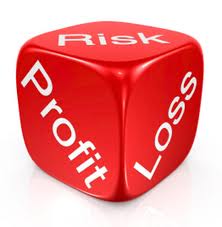 Rozdelenie zisku
Úhrada straty
Príspevky fondom
Rozdelenie medzi spoločníkov
Odloženie do budúcnosti
Zvýšenie ZI
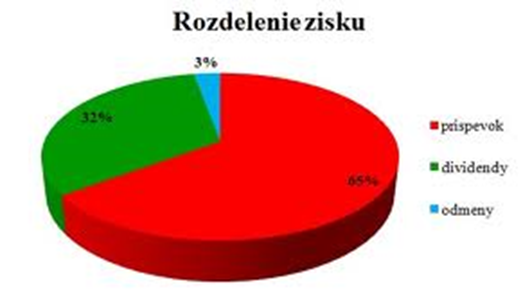 Disponibilný zisk
VH po zdanení – zisk označujeme ako disponibilný
Jeho rozdelenie závisí od:
Typu podniku
Cieľov podniku
Všeobecno – záväzných noriem platných pre podnik
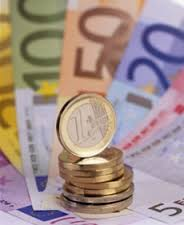 Úhrada straty
Závisí od typu podniku a rozhodnutia orgánu:
Z nerozdeleného zisku minulých rokov
Z rezervného fondu
Úhrada spoločníkmi
Prevod do ďalšieho roka
Znížením ZI
Ďakujem za pozornosť.